Использован шаблон создания тестов в PowerPoint
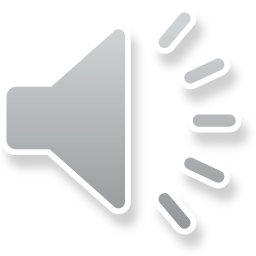 The Famous People
True/False Quiz
START
Lobanova Elena Alexandrovna, English teacher of Secondary School № 15, Ust-Ilimsk, Irkutsk region
25.11.2018
[Speaker Notes: После показа презентацию не сохранять!]
Результат викторины
Верно: 2
Ошибки: 0
Отметка: 5
исправить
Время: 0 мин. 7 сек.
ещё
2
Charlie Chaplin wore funny shoes and had a moustache.
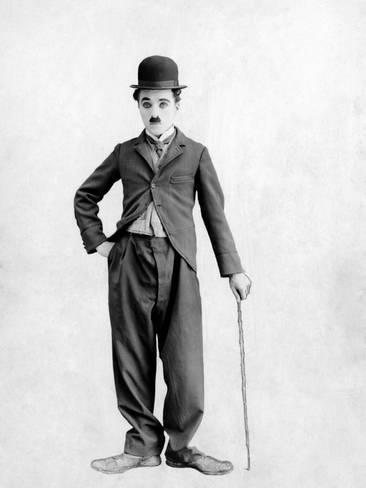 TRUE
FALSE
3
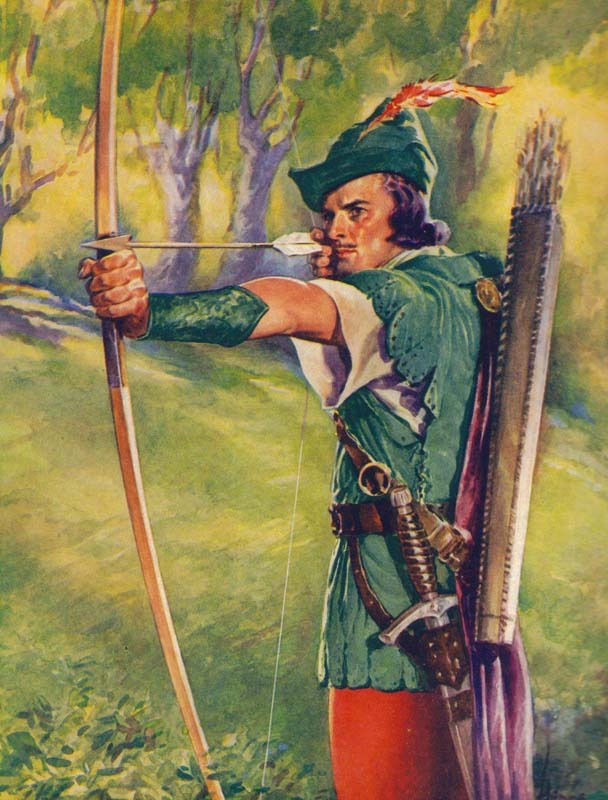 Robin Hood robbed the poor and gave money to the rich.
TRUE
FALSE
4
Guy Fawkes tried to burn the Houses of Parliament.
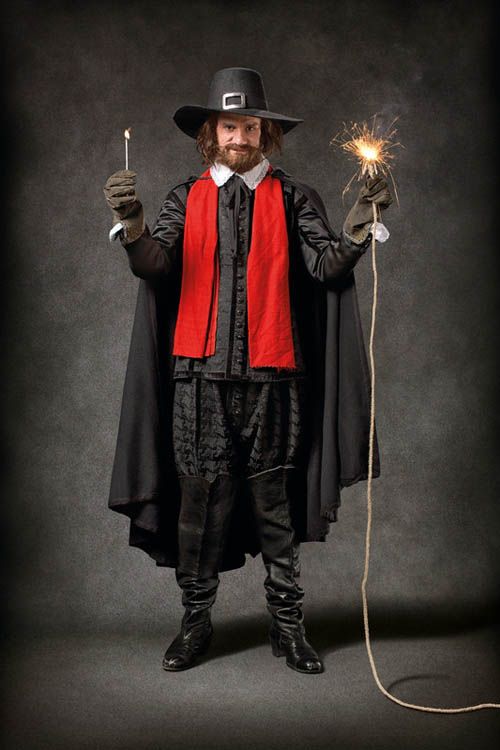 TRUE
FALSE
5
Tutankhamun was an Egyptian prince.
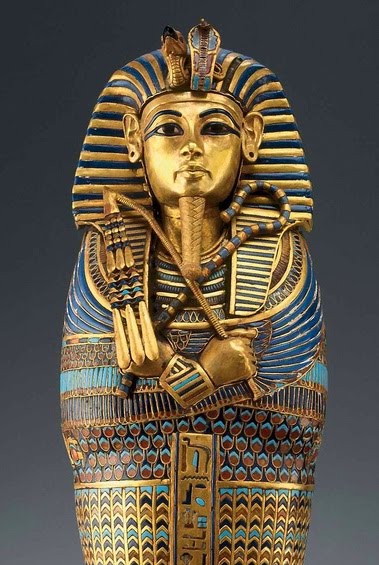 TRUE
FALSE
6
John F. Kennedy wrote science fiction books.
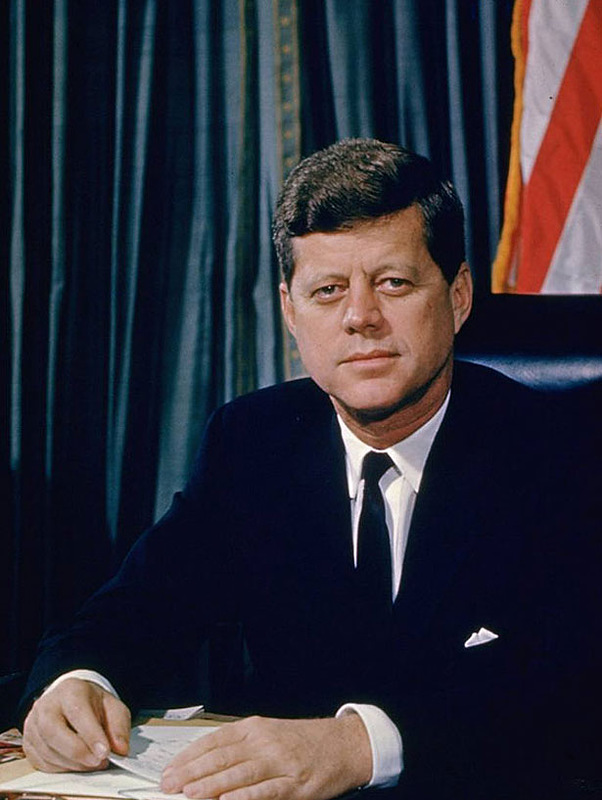 TRUE
FALSE
7
Napoleon fought in the battle of Waterloo.
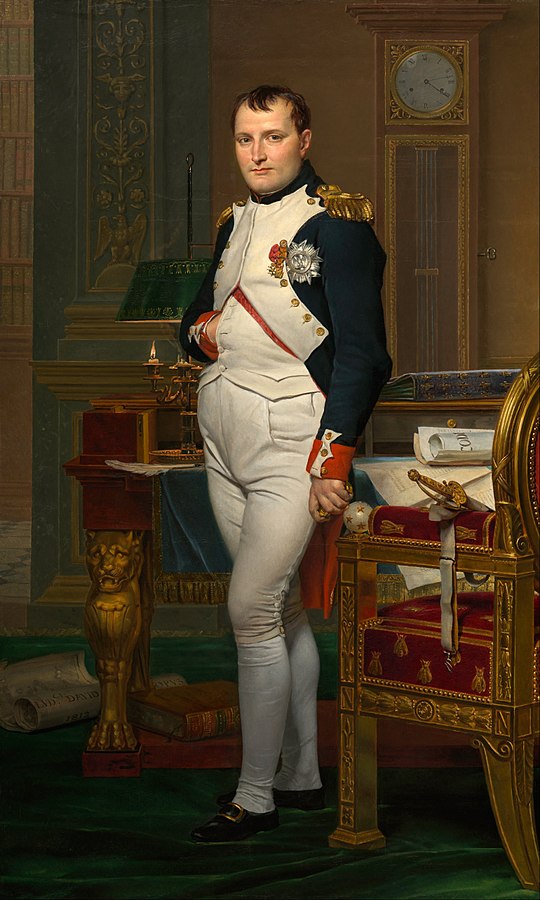 TRUE
FALSE
8
Churchill sang opera and acted in plays.
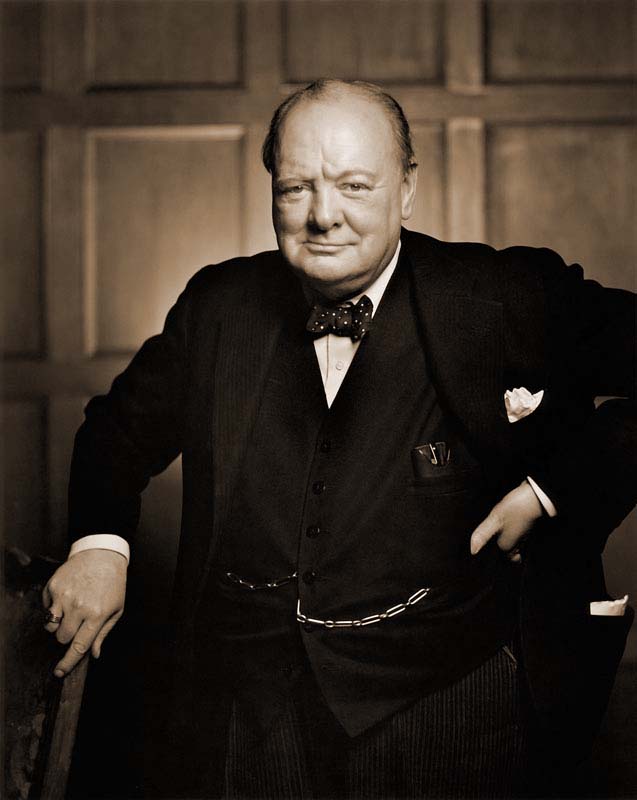 TRUE
FALSE
9
Henry VIII had eight wives.
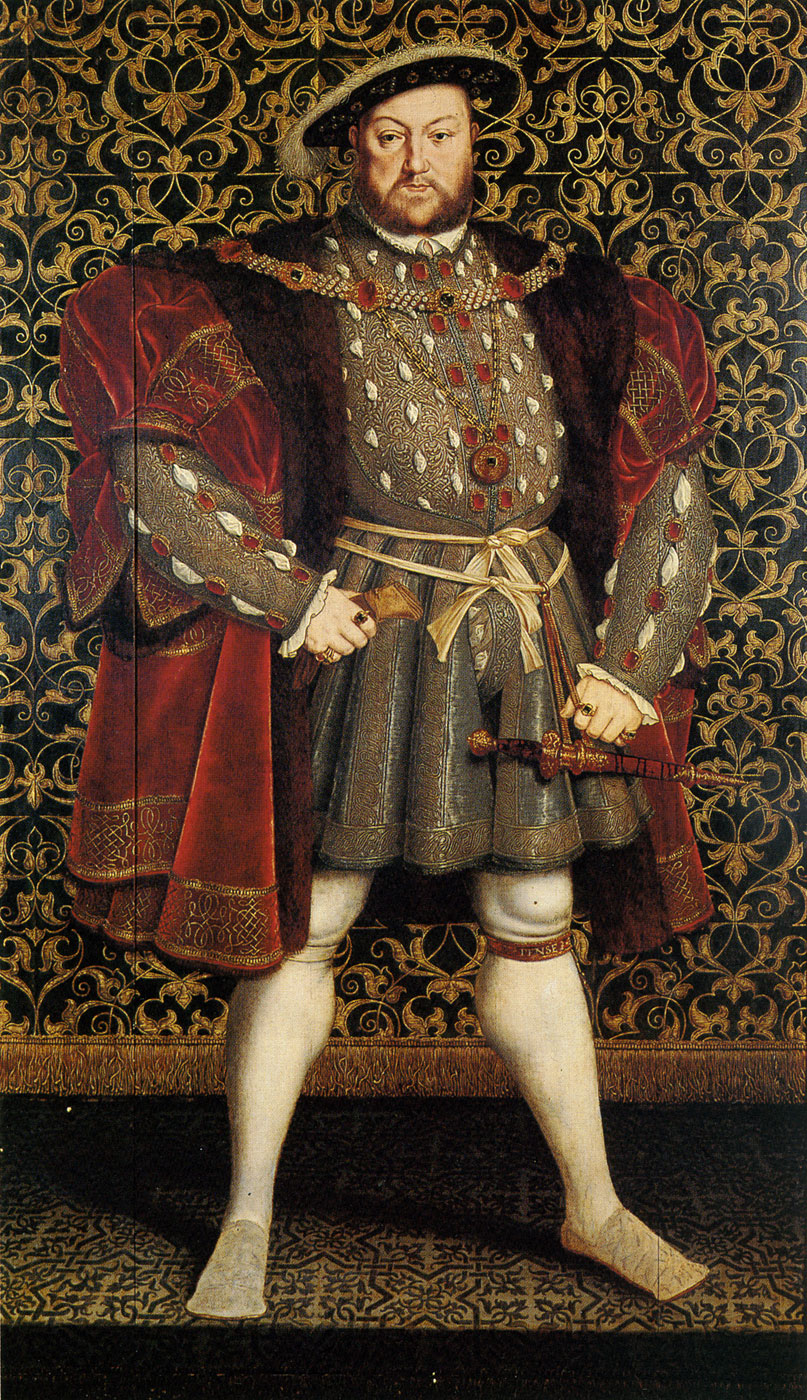 TRUE
FALSE
10
Queen Victoria died when she was forty.
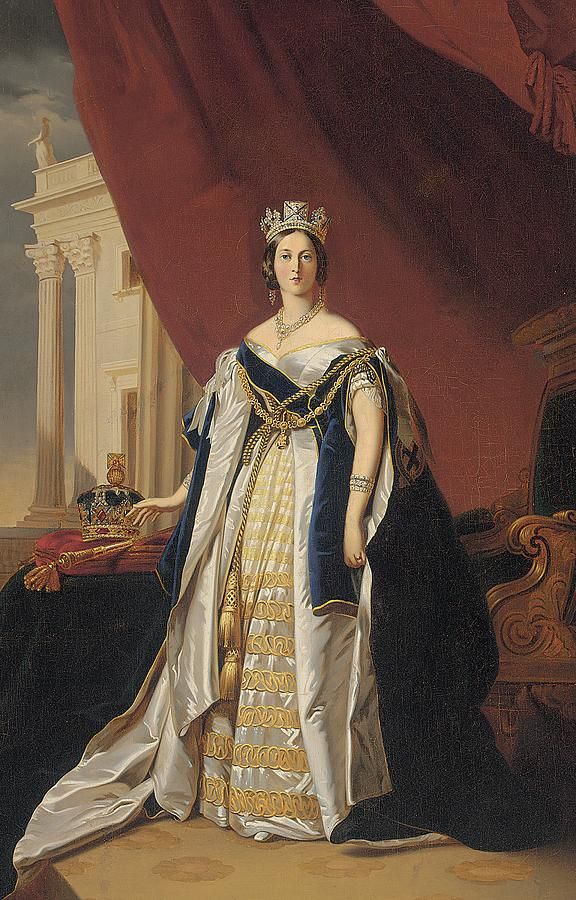 TRUE
FALSE
11
Leonardo Da Vinci drew wonderful pictures.
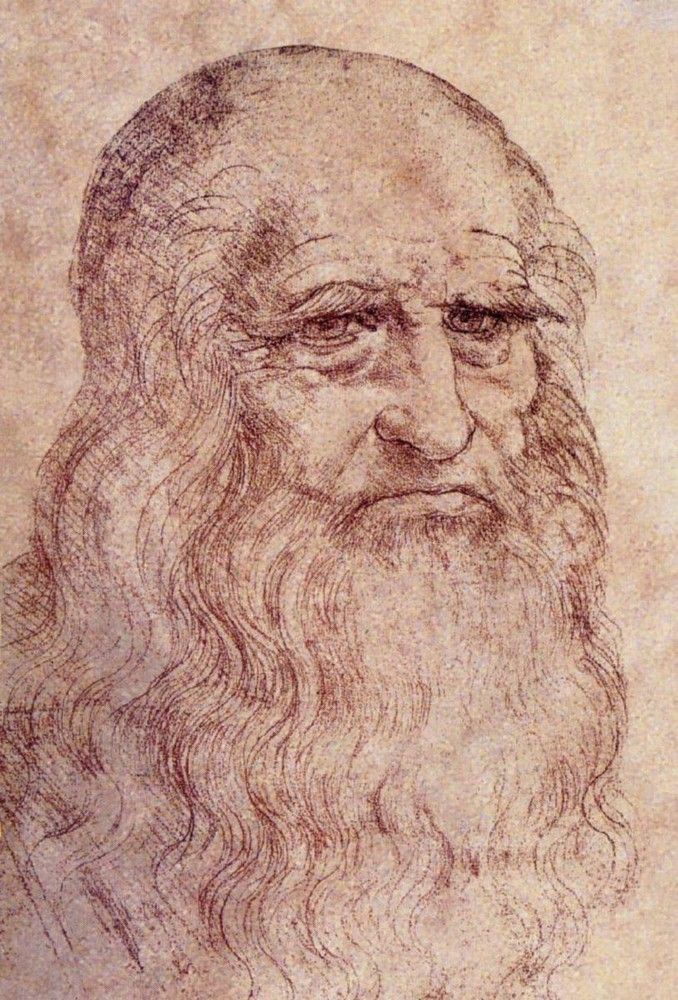 TRUE
FALSE
12
Charles Dickens grew up in America.
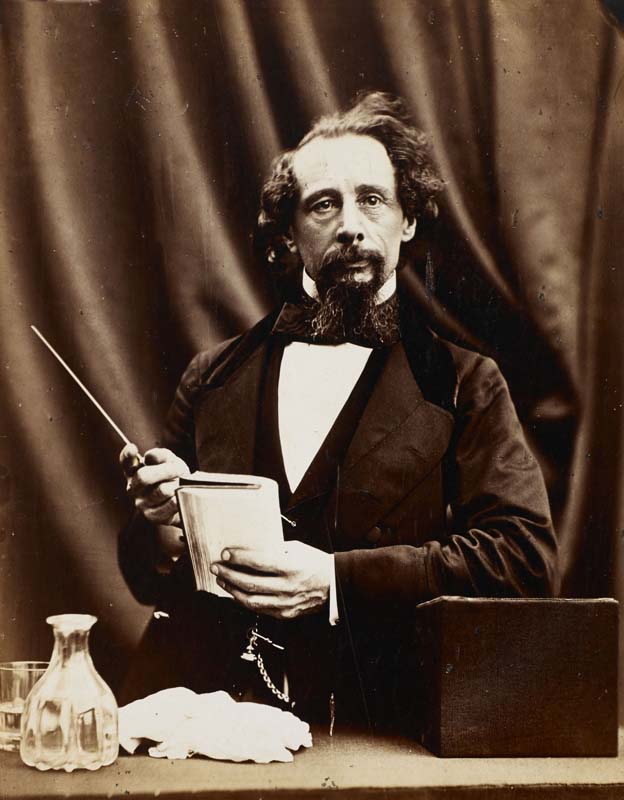 TRUE
FALSE
13
Shakespeare wrote the play “King Lear”.
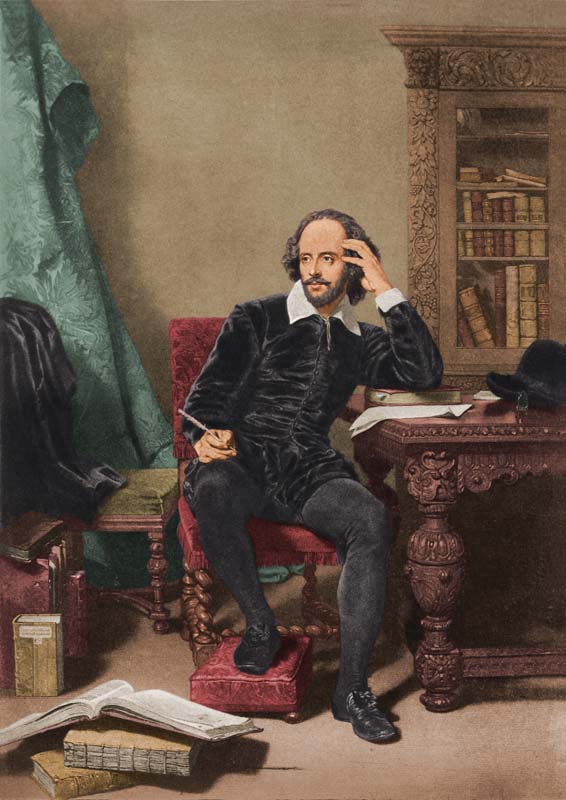 TRUE
FALSE
14
Moses brought stones from the mountain.
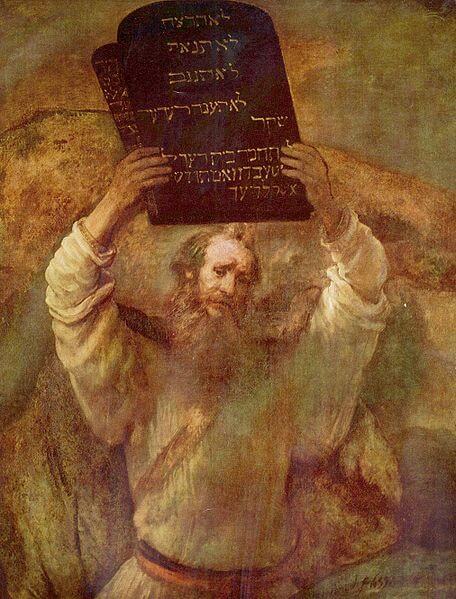 TRUE
FALSE
15
Frankenstein made a monster.
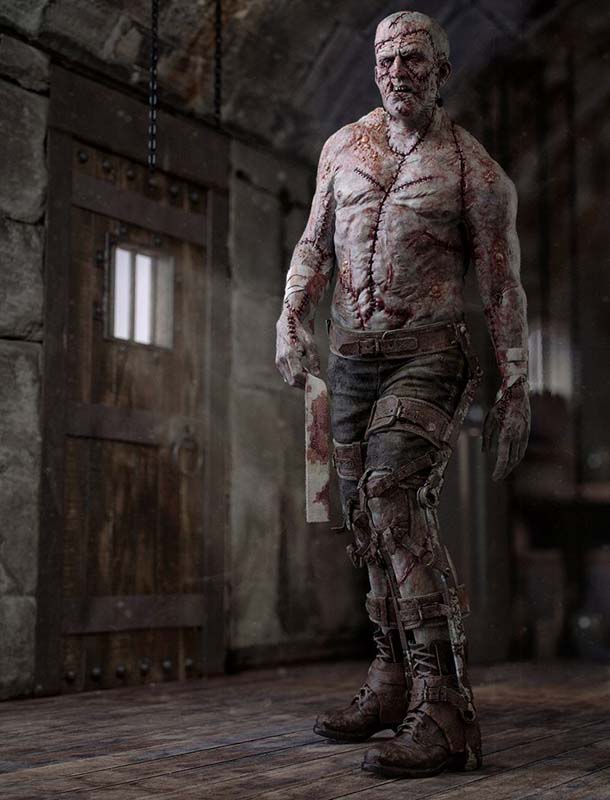 TRUE
FALSE
16
Sherlock Holmes went mad.
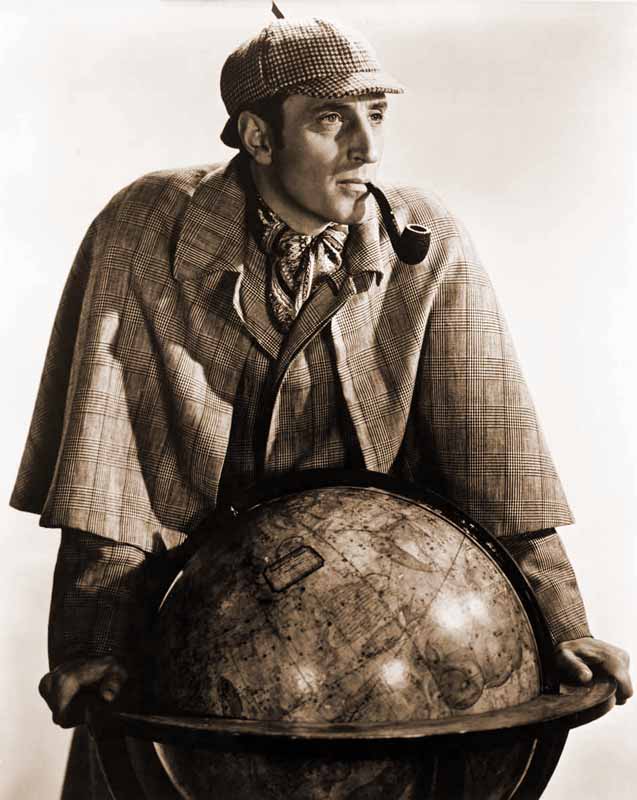 TRUE
FALSE
17
Информационные источники:
Морган Ф. Город Чудаков: Занимательные игры и упражнения: Пособие для учащихся. – М.: Просвещение, 1997. – 96 с.: ил. [с. 56-57]
https://s3.pixers.pics/pixers/700/FO/55/81/30/82/700_FO55813082_b8cafd5ec201a0d59f4b0fffaf71b02e.jpg  фон
http://www.nachalka.com/test_shablon шаблон теста Д. Смирнова
https://givemp3.com/search/%D0%B8%D1%81%D1%82%D0%BE%D1%80%D0%B8%D1%87%D0%B5%D1%81%D0%BA%D0%B0%D1%8F-%D0%BC%D1%83%D0%B7%D1%8B%D0%BA%D0%B0 музыка
https://i1.wp.com/1.bp.blogspot.com/_ms7XqsC01QI/TJEFNVwczTI/AAAAAAAAAt8/l1ZXQKJwZkA/s1600/crook_flail.jpg Тутанхамон
http://thzimage.com/wp-content/uploads/2013/02/color-5.jpg Чарли Чаплин, портрет
https://media.tepapa.govt.nz/collection/172323/preview королева Виктория, пожилая
https://www.bombagiu.it/wp-content/uploads/2017/05/churchill-428016.jpg У. Черчилль, портрет
https://vidasfamosas.com/wp-content/uploads/2013/08/Enrique-VIII.jpg   портрет Генриха VIII
http://pathway.edu.vn/wp-content/uploads/2017/07/Leonardo-da-Vinci.jpg портрет Леонардо да Винчи 
http://adscam.typepad.com/.a/6a00d8341bfa1853ef01bb09d25f8a970d-600wi Гай Фокс
https://www.lacooltura.com/wp-content/uploads/2015/06/Napoleone-1806.png Наполеон
https://timenewsfeed.files.wordpress.com/2011/06/51246880.jpg?w=725  У. Шекспир
http://hair.su/upload/iblock/dc6/dc658179aaa5ffefd9172153f6313b0f-resized-1100x0.jpg Ч. Чаплин в рост
https://blog.siftscience.com/wp-content/uploads/2018/08/436ad038ec55114dac4d2da74c389c8e.jpg Робин Гуд
https://img-fotki.yandex.ru/get/9152/35340376.b4/0_dea6a_5115d16e_XL.jpg   Дж. Ф. Кеннеди
https://cdn.shopify.com/s/files/1/0895/0864/products/42-56436026_1024x1024.jpeg?v=1452007183 Наполеон Бонапарт https://karsh.org/wordpress/wp-content/uploads/2017/01/Yousuf-Karsh-Winston-Churchill-Smile-1560x1960.jpg  улыбающийся У. Черчилль
https://upload.wikimedia.org/wikipedia/commons/7/7f/Henry_VIII_Chatsworth.jpg Генрих VIII в рост
https://i.pinimg.com/736x/f5/b8/23/f5b823039436ecaaa5e7ae81e4f00d93.jpg  королева Виктория в рост
https://i.pinimg.com/originals/c6/6b/92/c66b92e6c5641644a0f12be8f346d758.jpg автопортрет Л. Да Винчи
https://www.bl.uk/britishlibrary/~/media/bl/global/dl%20romantics%20and%20victorians/portraits/dl-portrait-charles-dickens.jpg Ч. Диккенс 
https://www.behindthename.com/imagebank/images/moses.jpg Моисей держит скрижали
https://i.pinimg.com/originals/1c/34/0b/1c340b77dfe500dfb56fd75bf9775cd4.jpg монстр
http://www.basilrathbone.net/gallery/sherlockholmes/sh49.JPG Шерлок Холмс
18